Modelagem e escultura na argila
EJA  2019 
EMEF FREI DAMIÃO
[Speaker Notes: Bem vindo ao Ateliê Frei Damião]
INTRODUÇÃO
Sobre o projeto 
Compartilhando meu trabalho com outros
Trabalhar neste projeto exigiu que e o dividissemos  em várias etapas. A etapa mais importante foi delinear os objetivos e definir as a direções da  pesquisa. Depois que terminamos essa parte, passamos a focar na captação de materiais e recursos naturais para à  realização do trabalho.  Buscamos apoio junto à  direção, coordenação e comunidade loca.l realizamos vários experimentos. As  atividades práticas   , as oficinas , as  apresentaçãoes dos trabalhos realizados foram surgindo... O resultado está aqui para apreciação e contemplação . Adoraríamos opinioes e comentários - entrem em contato conosco na escola ou por e-mail!
Sobre o projeto 

Trabalhar neste projeto exigiu que e o dividissemos  em várias etapas. A etapa mais importante foi delinear os objetivos e definir as adireções da  pesquisa. Depois que terminamos essa parte, passamos a focar na captação de materiais e recursos naturais para à  realização do trabalho.  Buscamos apoio junto à  direção, coordenação e comunidade loca.l realizamos vários experimentos. As  atividades práticas   , as oficinas , as  apresentaçãoes dos trabalhos realizados foram surgindo... O resultado está aqui para apreciação e contemplação . Adoraríamos opinioes e comentários - entrem em contato conosco na escola ou por e-mail elys_francisco@hotmail.com .
Fase Inicial do Projeto Oficina prática na sala de aula com alunos da EJA
Engajamento!
Compartilhando com demais professores, multiplicando saberes...
Compartilhando com ensino regular em outros períodos.
Mão na massa!
Surgindo resultados
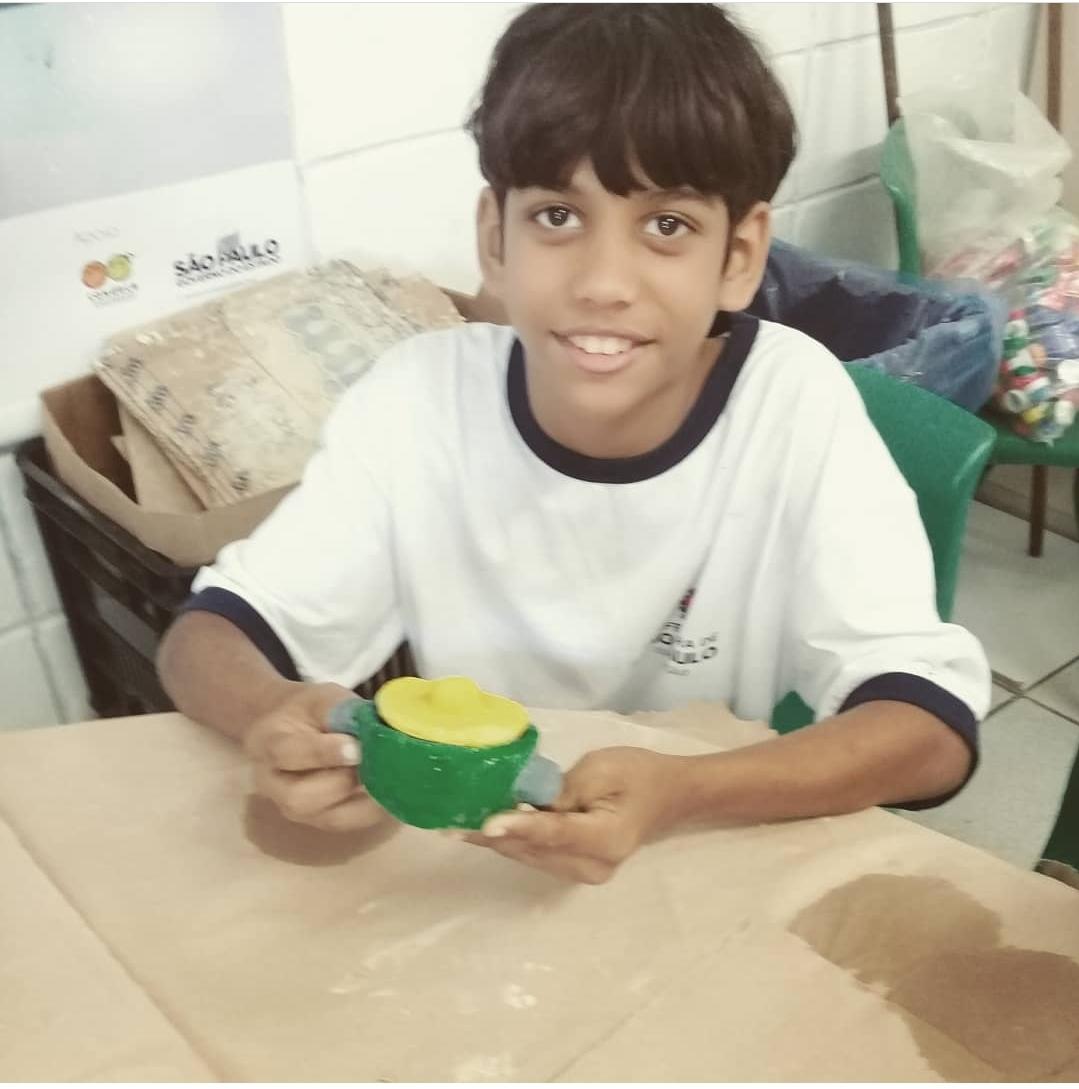 Mais resultados...
Resgatando memórias...
Alcançando os filhos...
Momento finais...
Alunos destaques
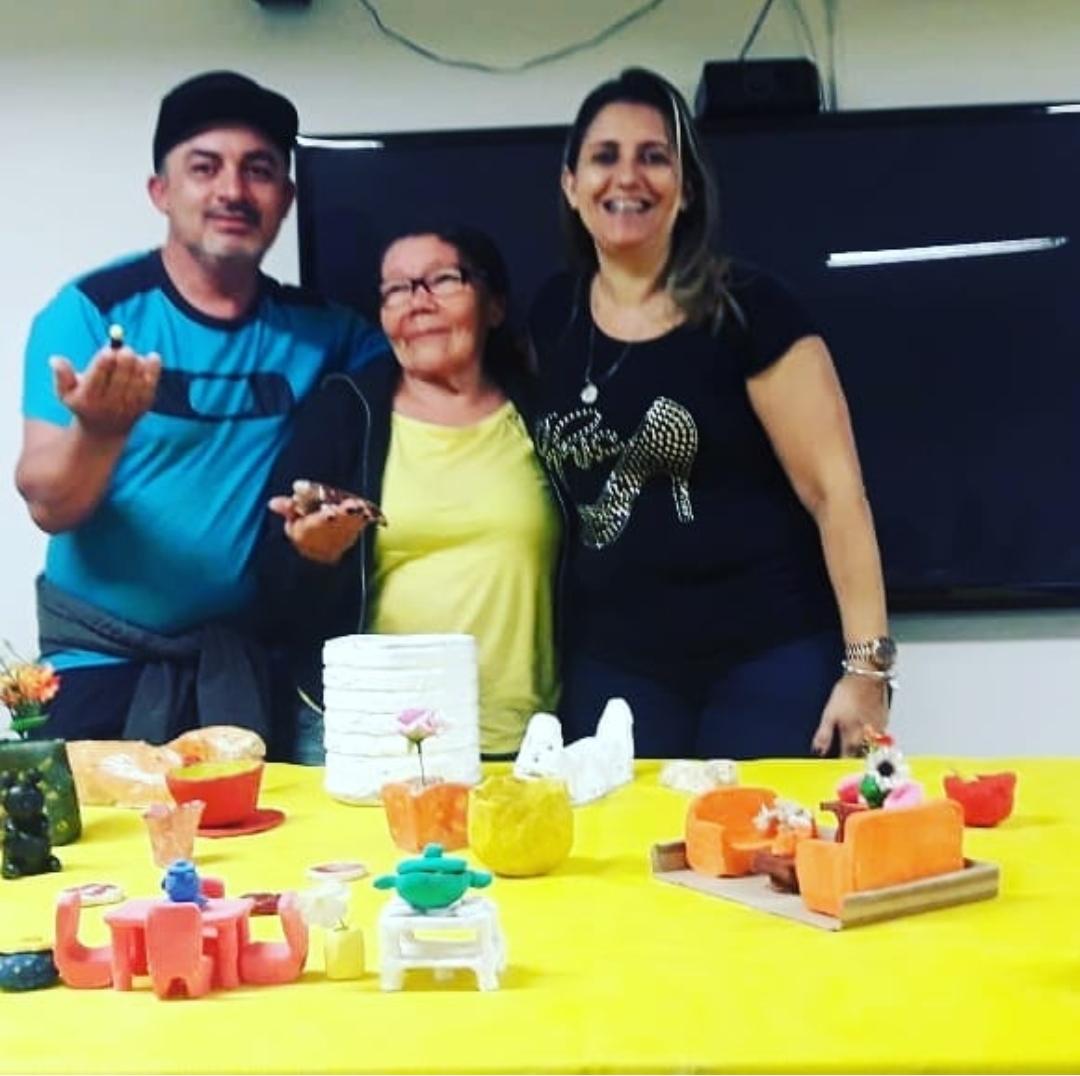 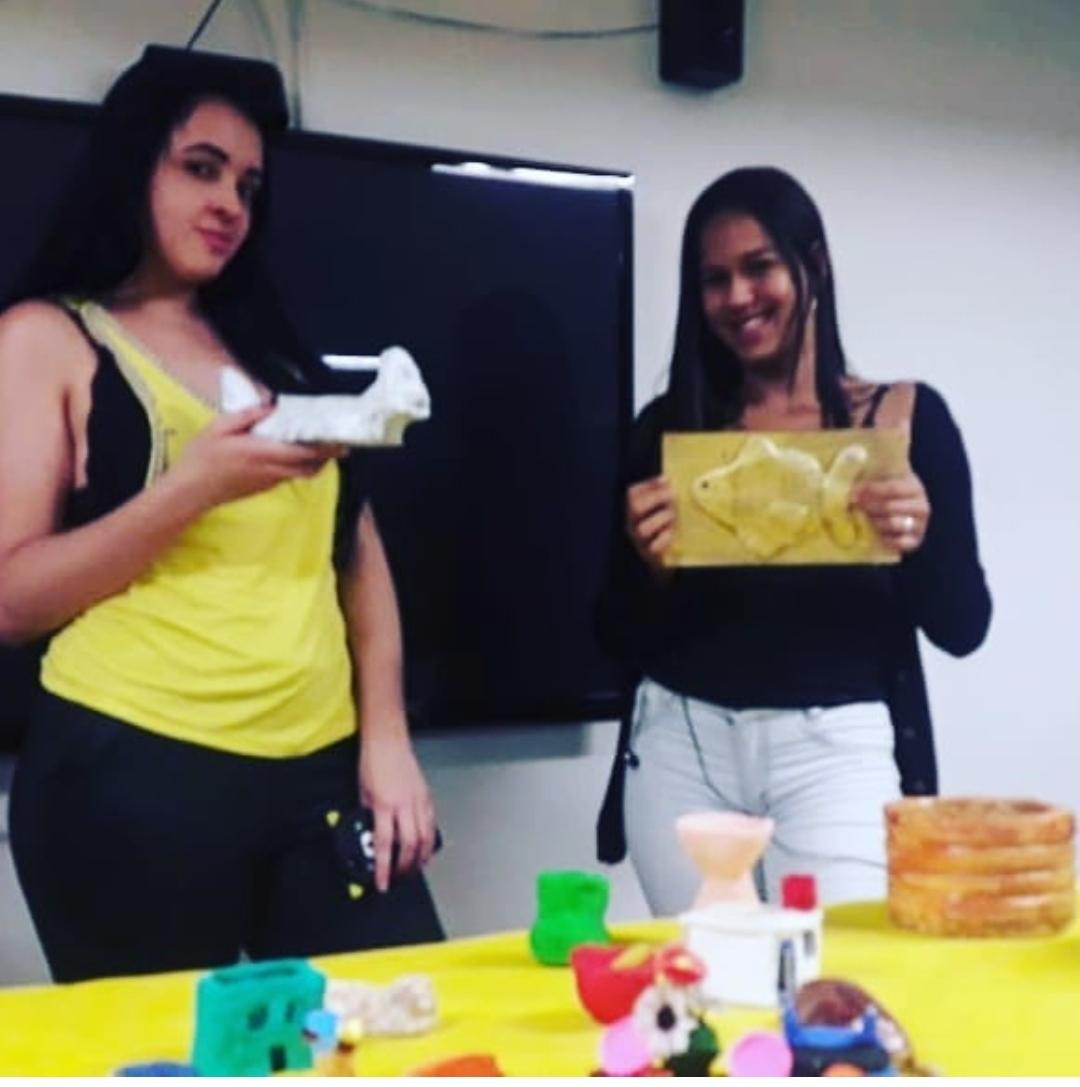 Galeria
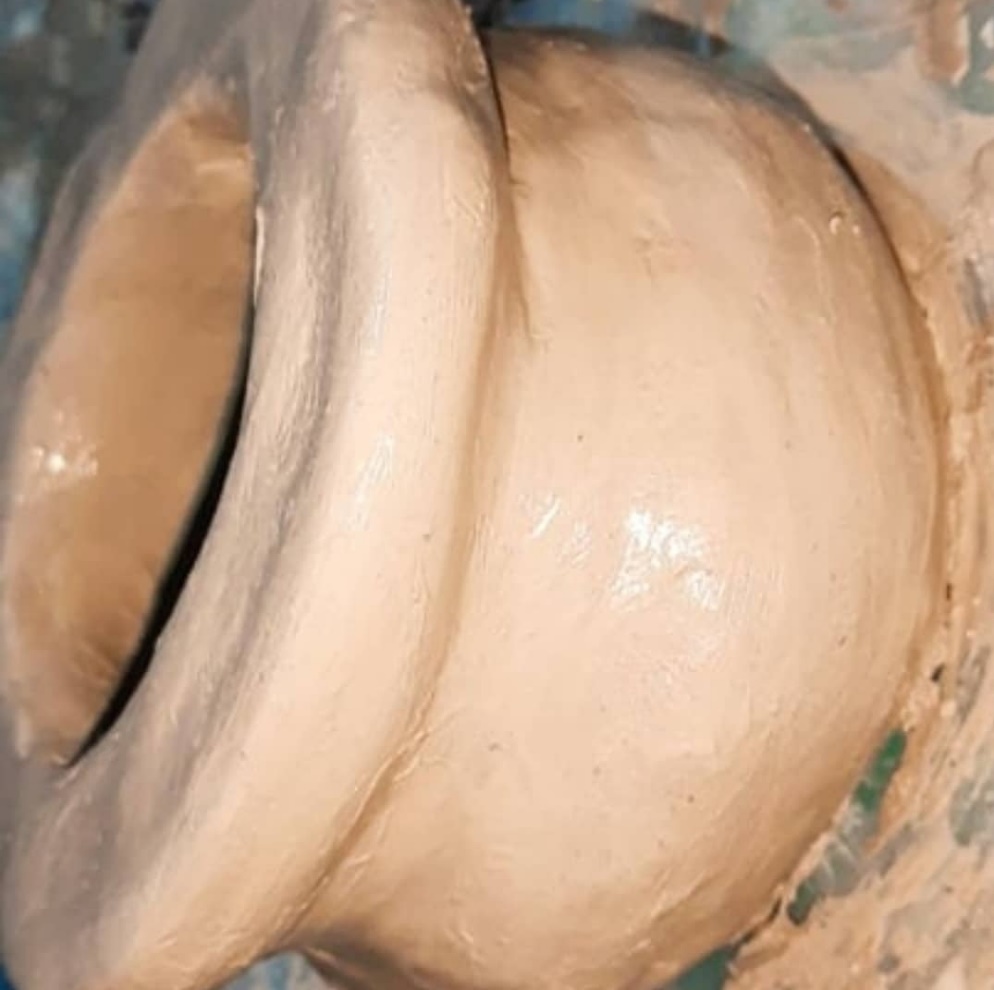 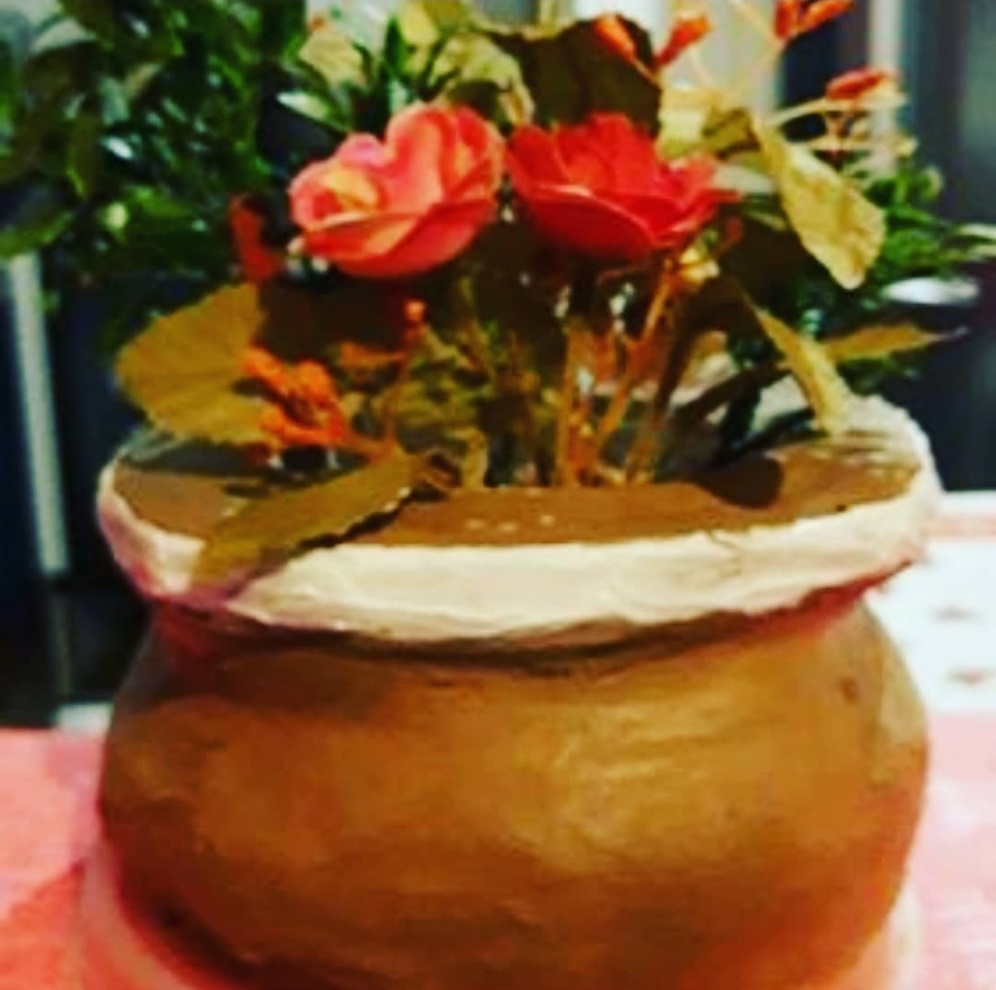 Vídeo 1
Vídeo 3
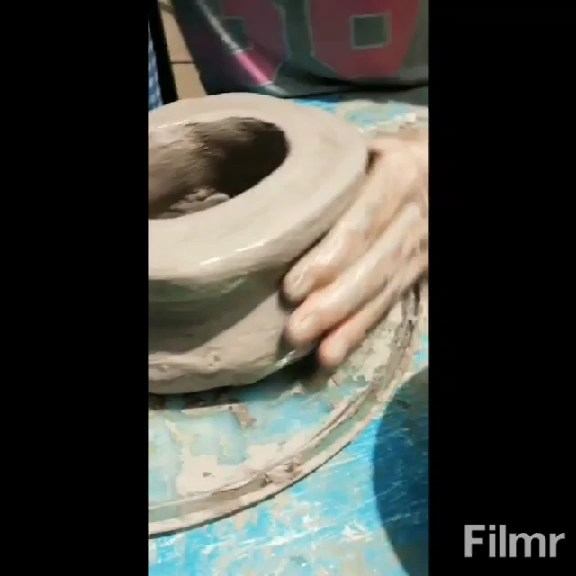 Depoimento
Meu nome é Larissa Rocha, aluna da Emef Frei Damião. Amei participar do Projeto Argila. No início tive dificuldades, achei até que não fosse conseguir. Ao longo do projeto fui desenvolvendo minhas habilidades. Vejam minhas peças, ficaram fantásticas!
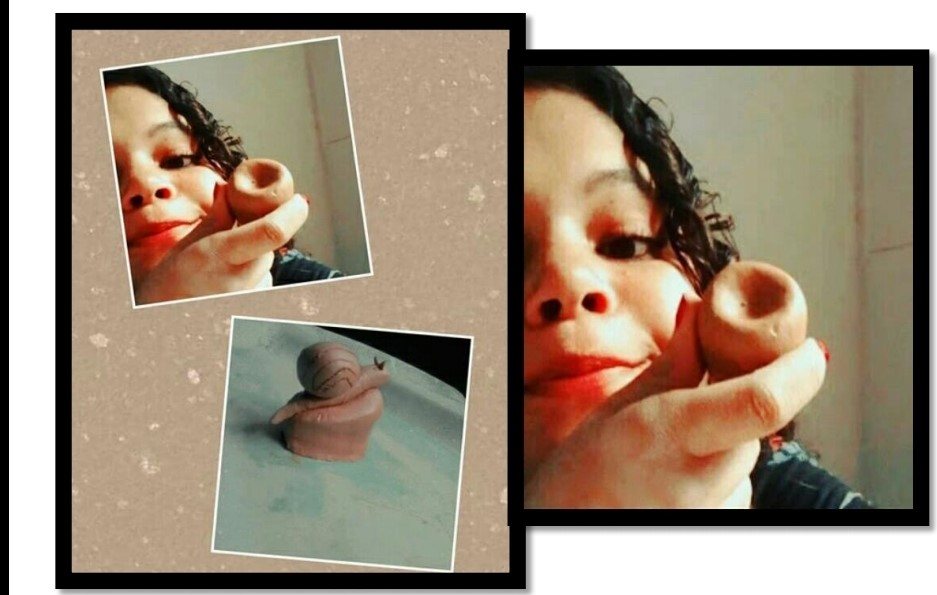 Agradecimento
Quero agradecer a cada um de vocês pelo esforço e dedicação que colocaram diariamente nos desafios e atividades propostas. Obrigado, equipe! Vocês são a prova de que o sucesso se alcança através de foco, determinação, pesquisa  e trabalho continuo. 
Sem o apoio da equipe gestora, professores, funcionários, alunos e comunidade local, nada teria acontecido.
                                                
Elisangela Quintão
Bibliografia
MORAIS,  Frederico. Arte é o que eu e você chamamos arte. 4. ed .
Rio de Janeiro: Record, 2002.
BEUQUE, Jacques van de. Arte Popular Brasileira. São Paulo: Câmara Brasileira do Livro, 1994
GONÇALVES,  L. A. Oliveira; SILVA, P.B.G.O. O jogo das diferenças: o multiculturalismo e seus contextos. Belo Horizonte: Autêntica, 1998.
FERREIRA,  Erasmo Norberto. A linguagem oral na educação de adultos. Porto Alegre: Artmed , 1998.
FREIRE, Paulo. Pedagogia do oprimido. 50. ed. São Paulo  Paz e Terra, 2011.
Pedagogia da autonomia. 43.ed .São Paulo: Paz e Terra,  2011.
São Paulo (SP). Prefeitura do Município de São Paulo. Secretaria Municipal de Educação. Diretoria de Orientação Técnica. Orientação Curricular: expectativas de aprendizagem para Educação de Jovens e Adultos. São Paulo: SME/DOT, 2007.
COSTA,  Cristina. Questões de arte : o belo , a percepção estética e o fazer artístico.2. ed. São Paulo: Moderna,  2004. p. 61-63.